LEZIONE DEL 20/04/2020

TERZA PARTE
Un integrale primo e ritorno alla brachistocrona
Paragrafo 8.2.1
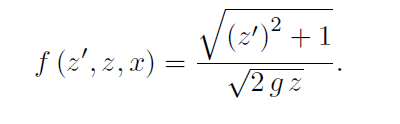 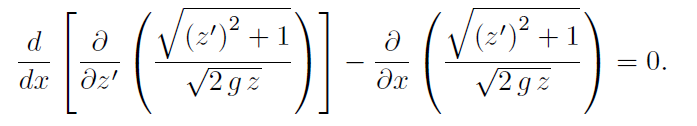 z(0)=0
z(L)=H
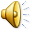 la funzione f che definisce il funzionale non dipende esplicitamente da x, ovvero
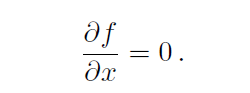 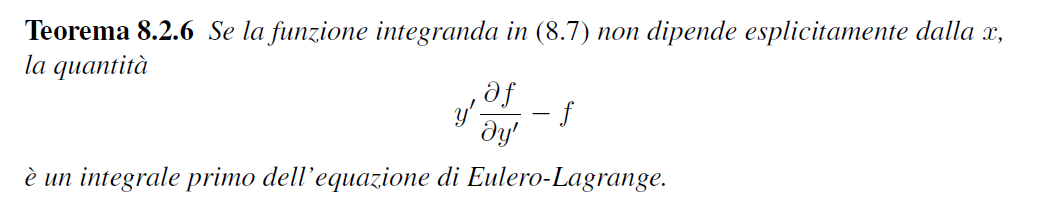 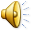 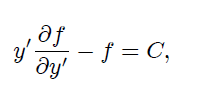 C  COSTANTE
Tornando  alla brachistocrona,
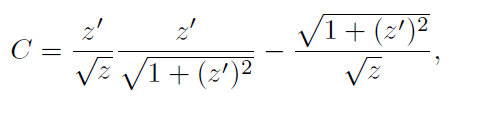 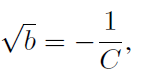 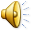 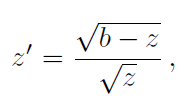 Le condizioni al contorno z(0)=0 e z(L)=H consentono di determinare la costante C e  lacondizione iniziale per l’eq.  differenziale per z.

L’equazione ammette una ed una sola soluzione: la funzione z(x) soluzione è la cicloide
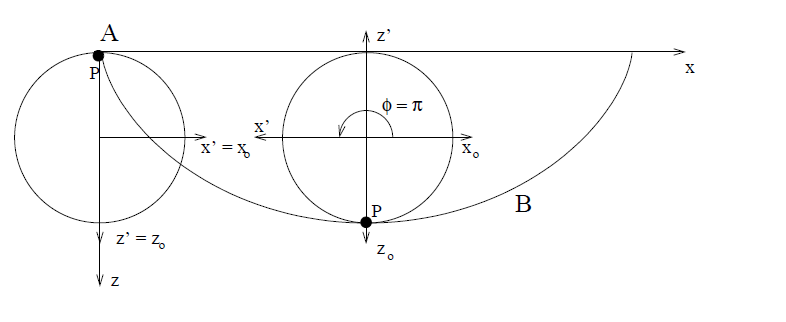 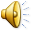 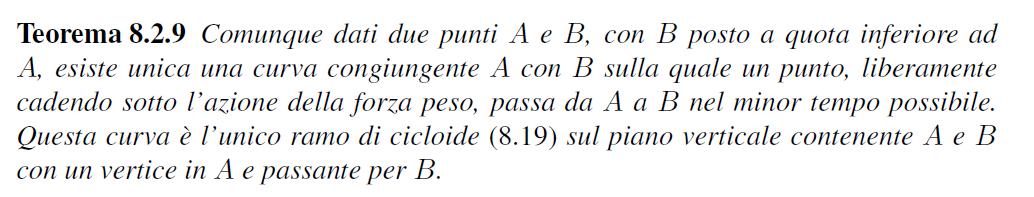 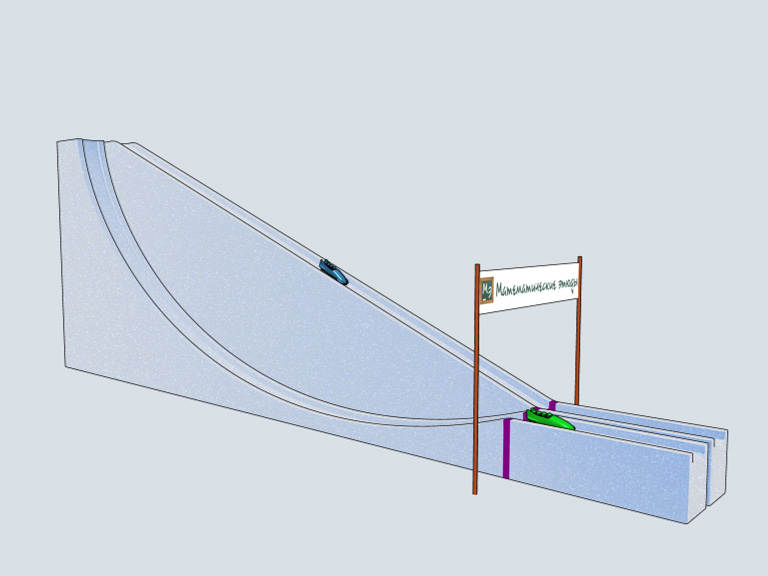 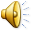